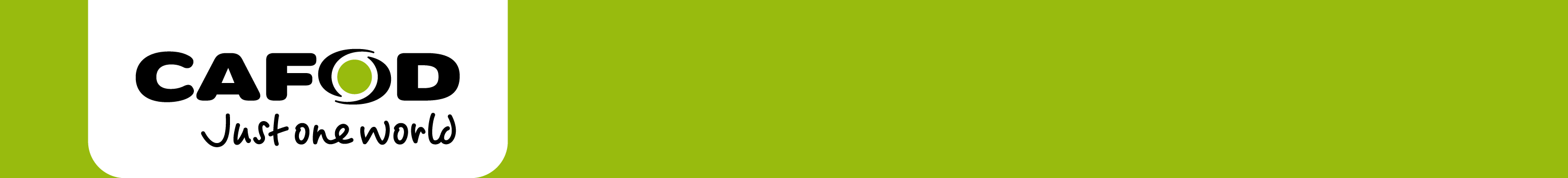 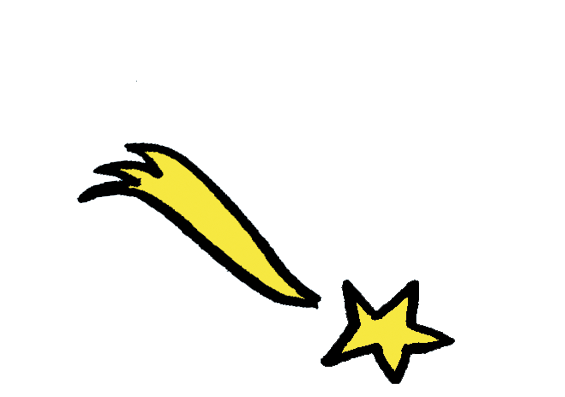 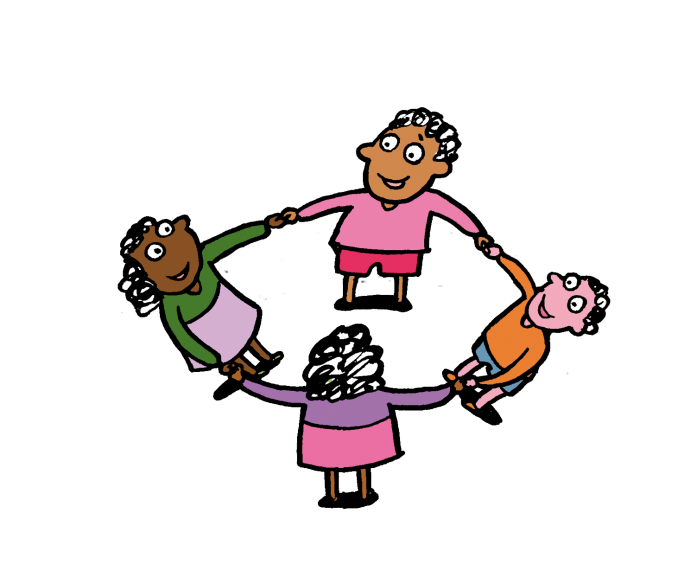 Year 1  Neighbours
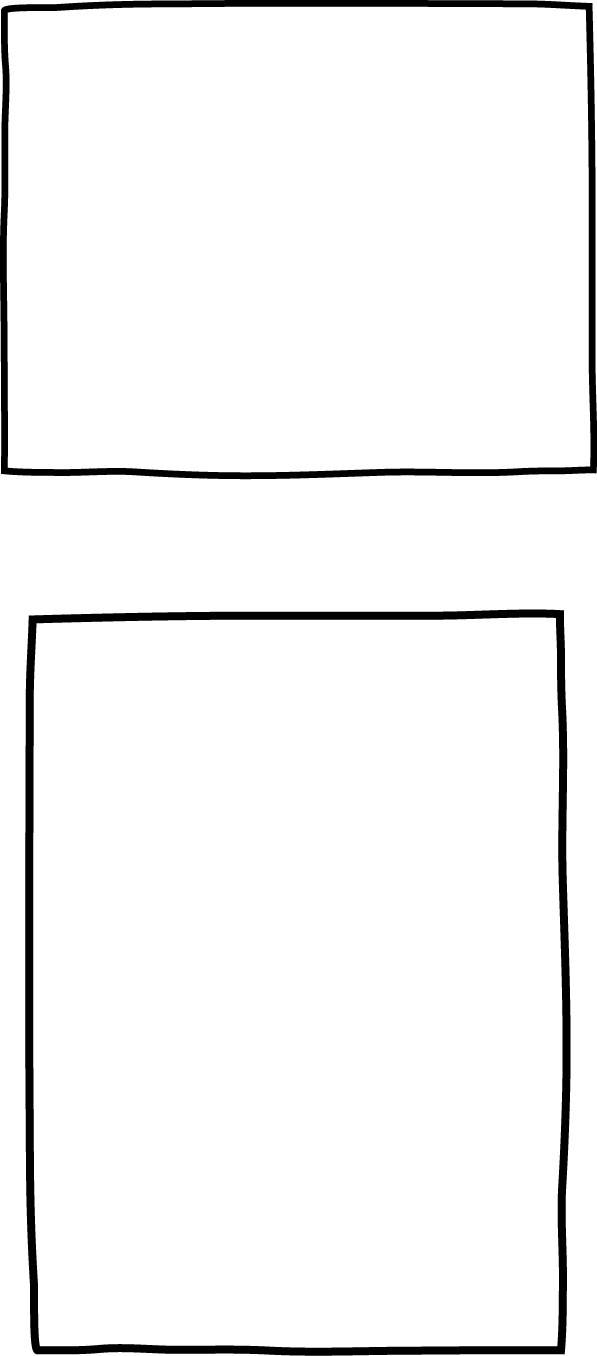 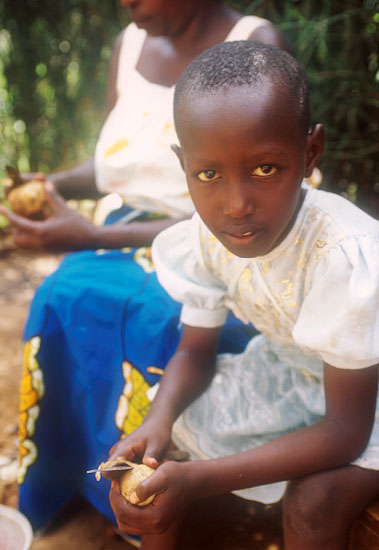 Hi!

My name is
Marie-Doriane.

I am your neighbour.
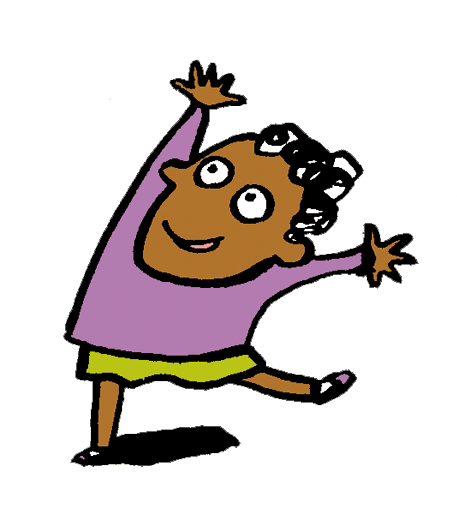 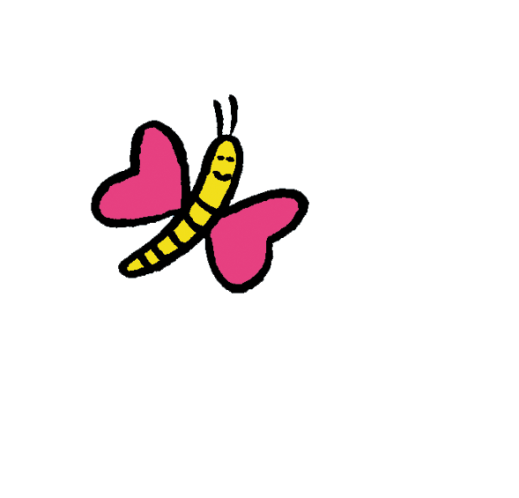 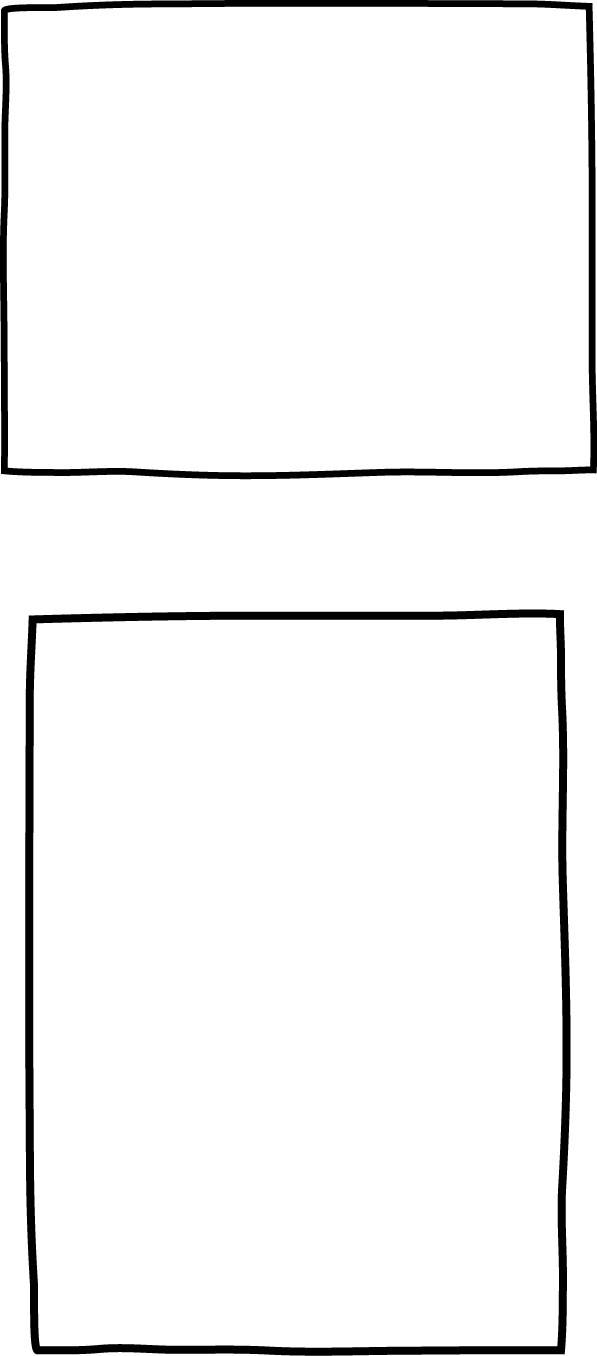 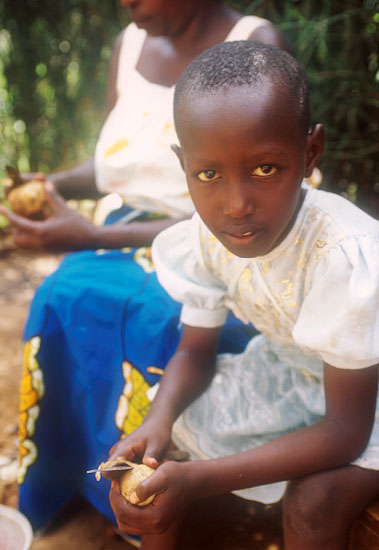 I am 8. 

I live in a village called Gasalo, in Rwanda. 

Rwanda is in Africa.
[Speaker Notes: Marie-Doriane Uwituze, 8 yrs, daughter of Liberate Muhagihana. Liberate is a mother of 3, looks after 4 orphans and works as a counsellor for AVEGA. AVEGA provides a forum for genocide widows to share their experiences, offer mutual support and find solutions to their problems.]
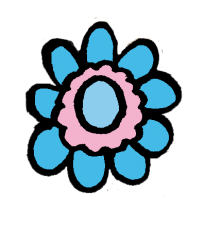 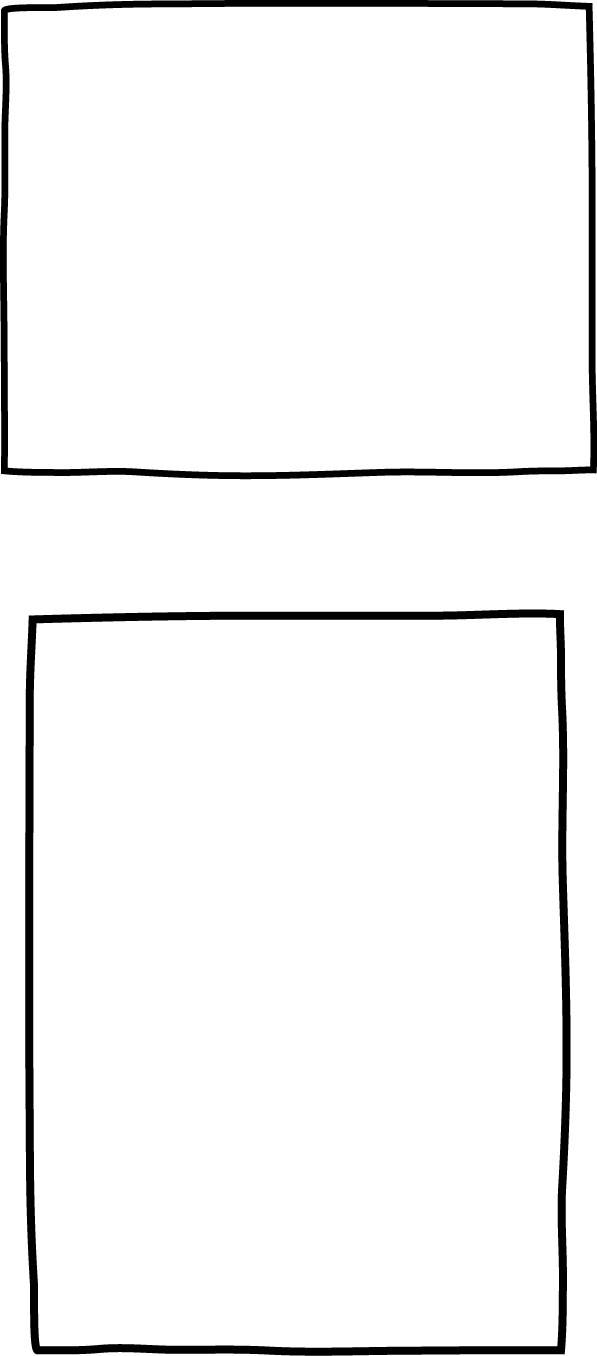 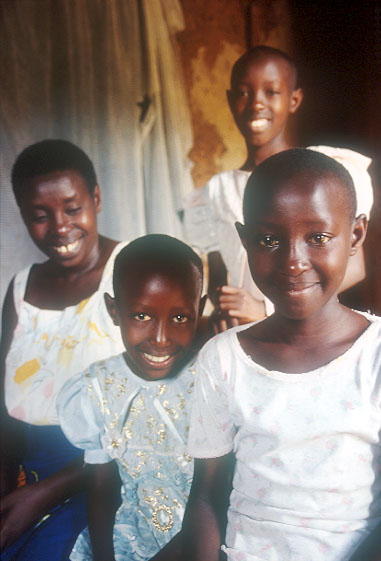 I have a big family! 
There are 8 of us! 

CAFOD helped us to have our own house.

My dad was killed. It makes me sad to think of him.
[Speaker Notes: (Facing LtoR) Liberate Muhagihana, mother of 3 and looks after 4 orphans: Marie-Doriane Uwituze, 8; Marie-Claire Umuhoza, 13 and Marie Louise Uwamahoro, 10.]
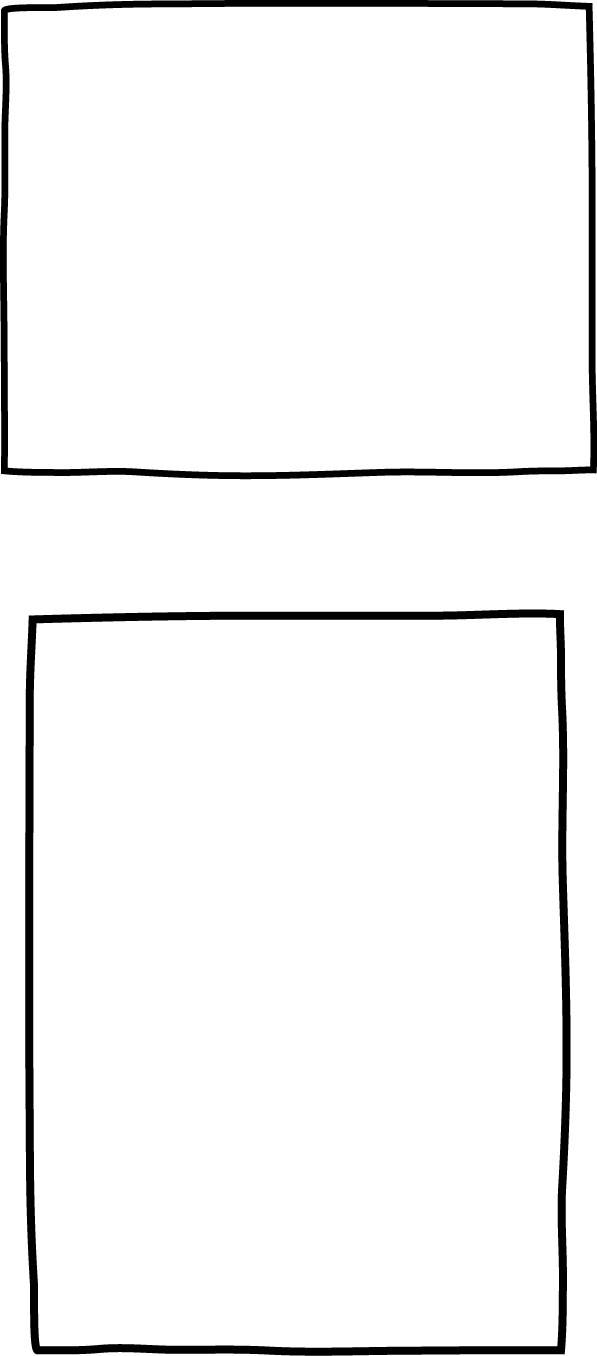 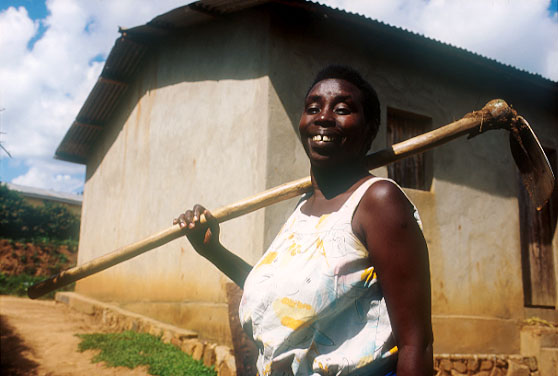 She works really hard in the fields.

She sells the crops she grows to have money to buy food and to pay for me to go to school.
This is my mum 
Liberate.
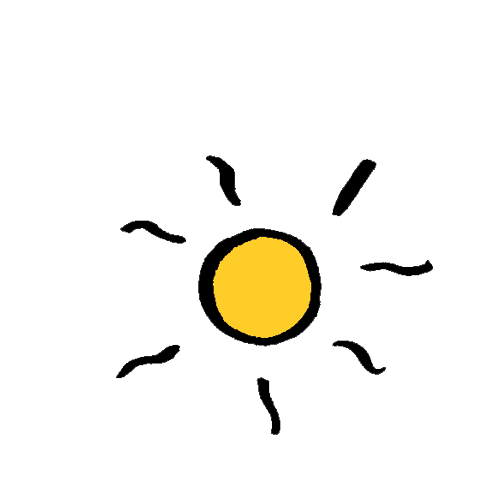 [Speaker Notes: Liberate Muhagihana, mother of 3, looks after 4 orphans and grows own crops. She lost a husband and son during the genocide. Liberate has received counselling and now works as a counsellor for AVEGA. AVEGA provides a forum for genocide widows to share their experiences, offer mutual support and find solutions to their problems.]
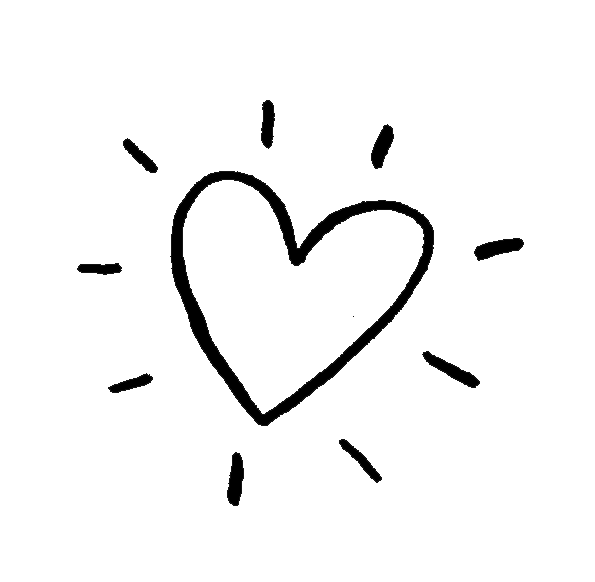 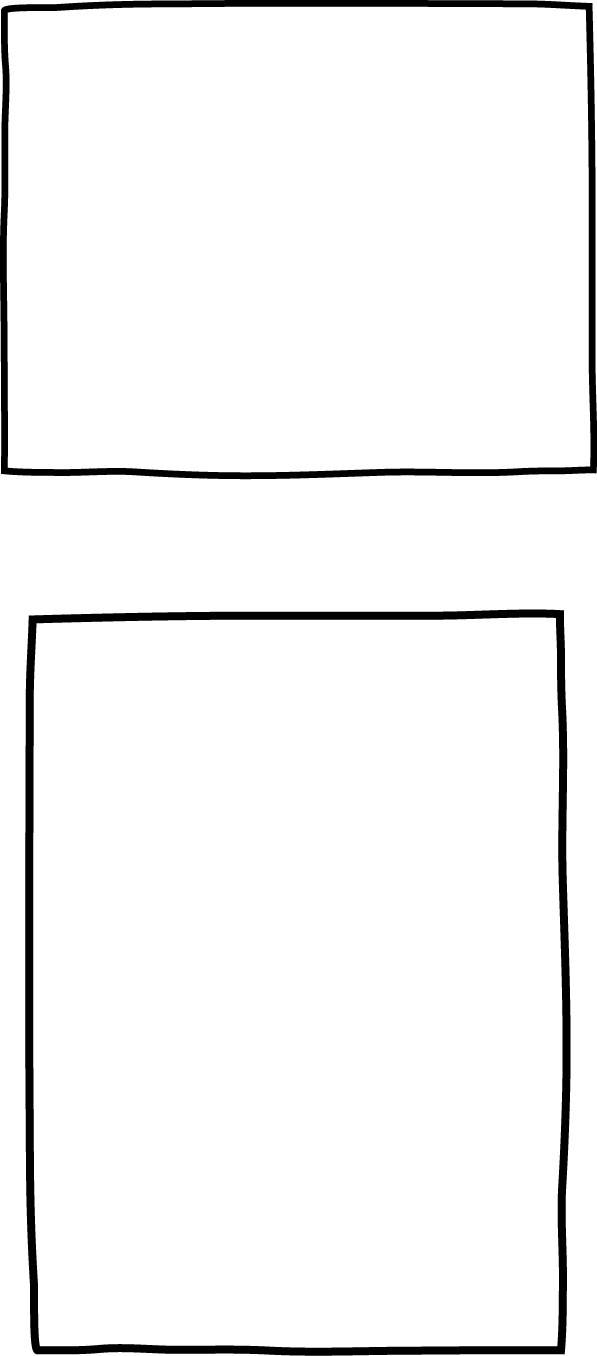 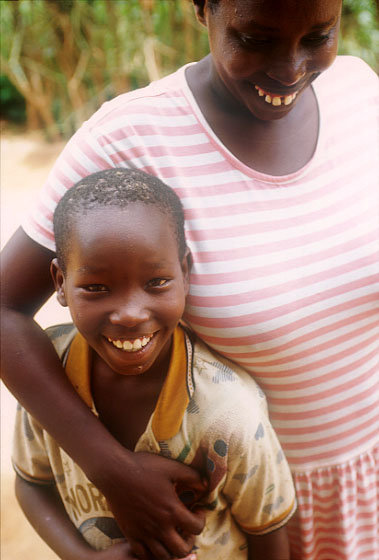 Our mum helps make our home happy.

She shares her love, her time and her care with us all. 

We have lots of fun.
This is 
my big sister 
Marie-Claire dancing! 

She is 13. She helps my mum clean the house. 

She loves school.
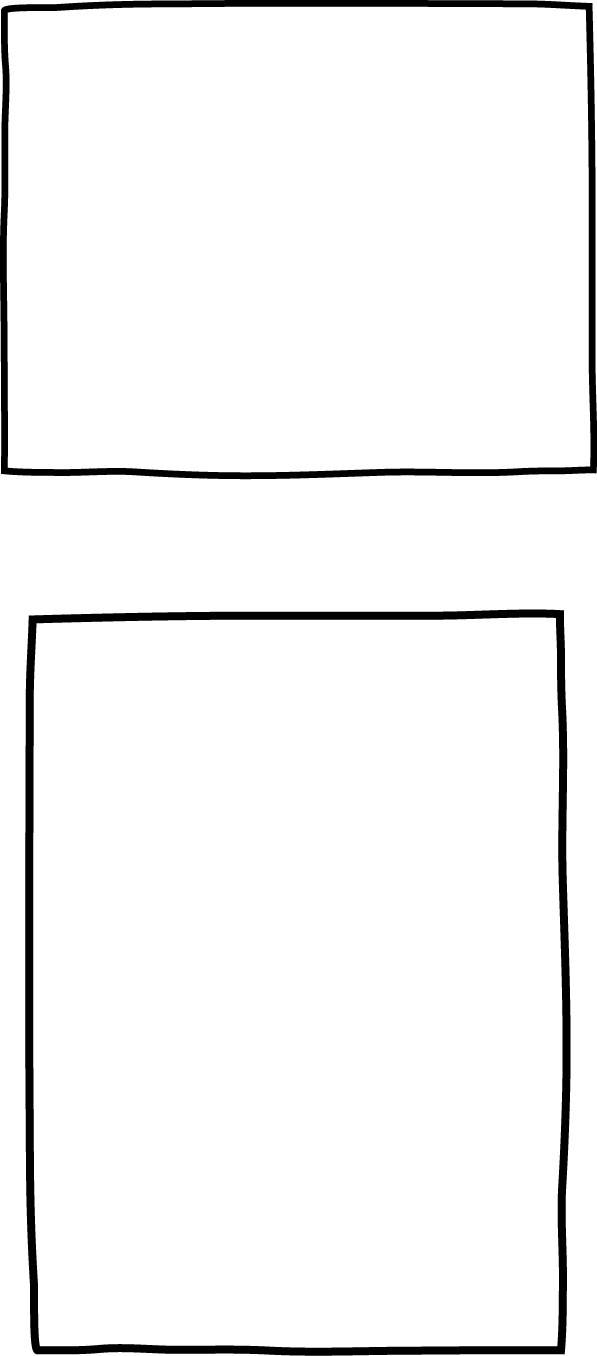 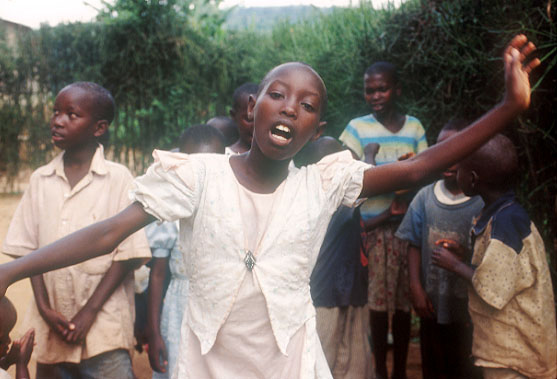 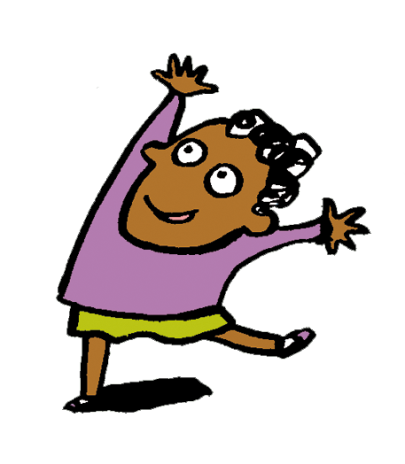 [Speaker Notes: Marie-Claire Umuhoza, 13, daughter of Liberate Muhagihana. She loves school. Her favourite subjects are English, French 
and Maths.]
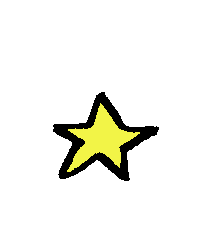 We love to play with our friends. 

This is my sister Marie-Louise. She is 10. 

She is playing a clapping game. 

Do you know any clapping games?
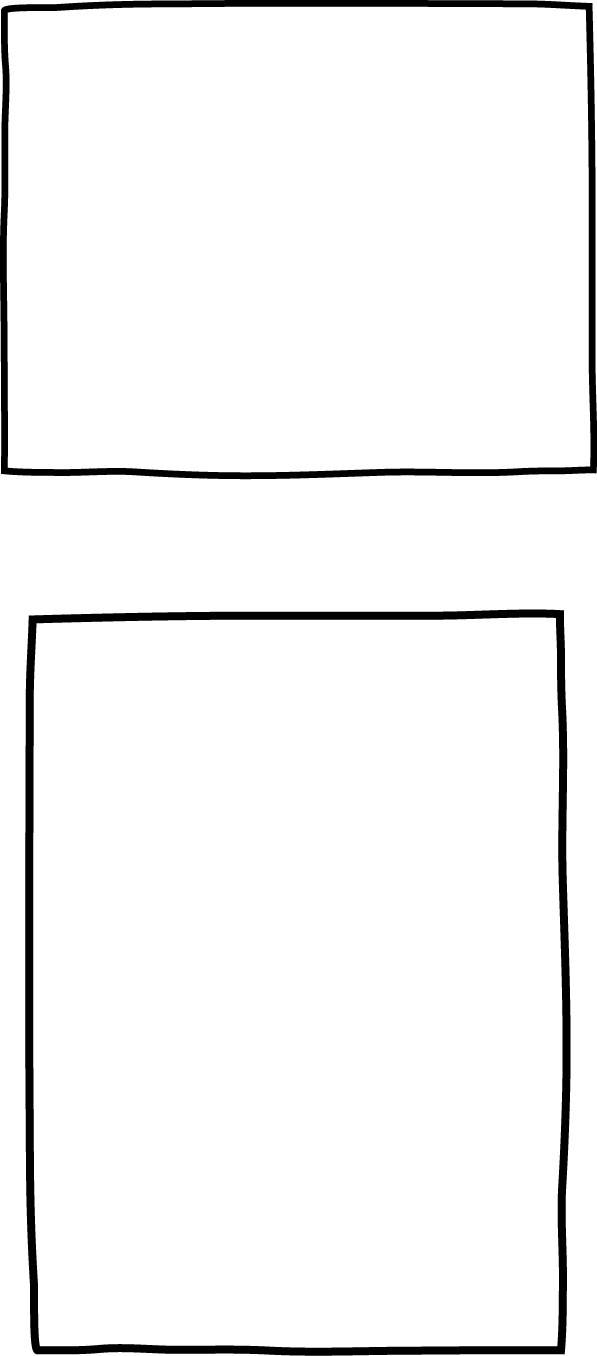 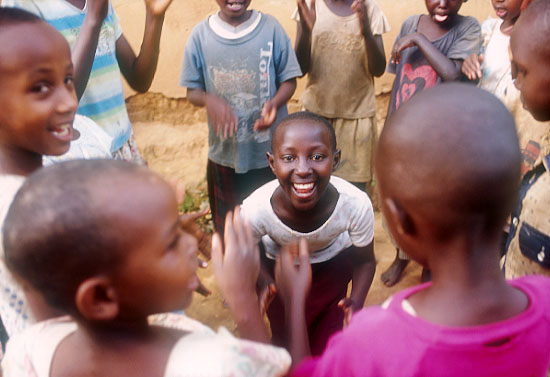 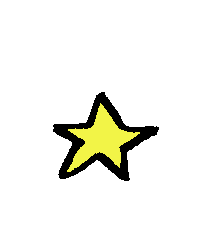 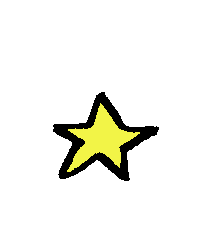 [Speaker Notes: Marie Louise Uwamahoro, 10 yrs, daughter and youngest child of Liberate Muhagihana playing clapping game.]
This is our lunch. It is made from onions, tomatoes, potatoes and green vegetables. 

Yummy!
What’s your favourite lunch?
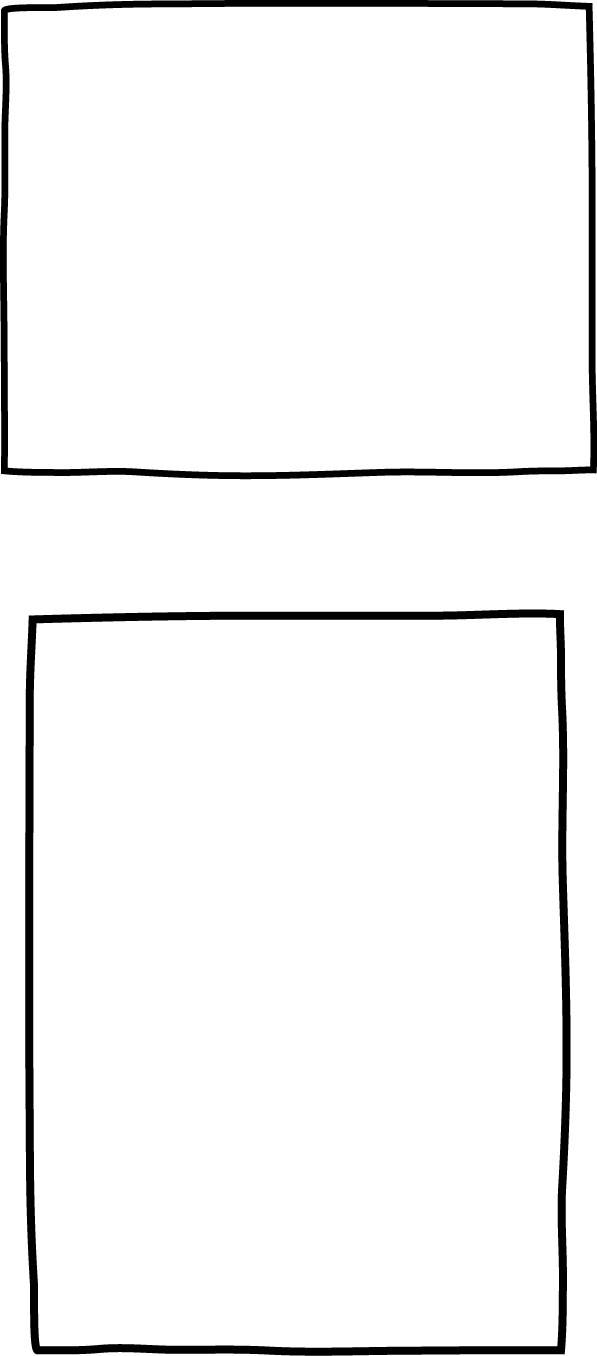 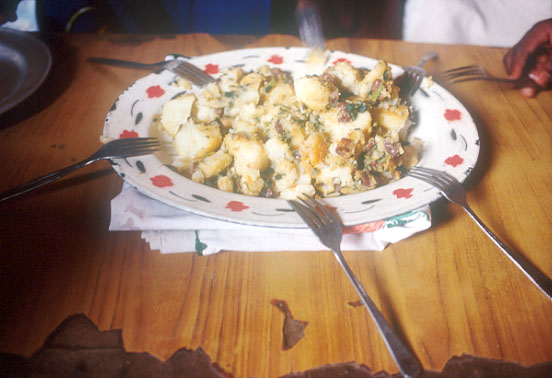 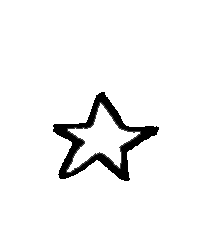 I hope you enjoyed reading my story.

We live far apart but we are neighbours. 
We all belong to one world and one family.
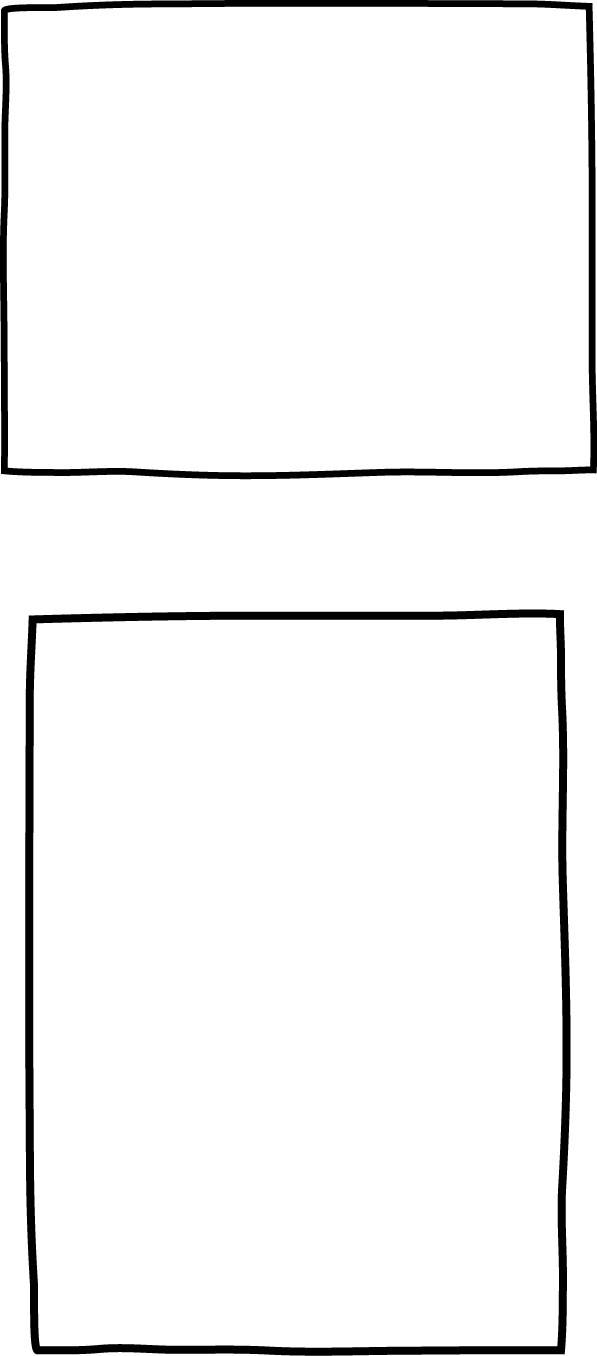 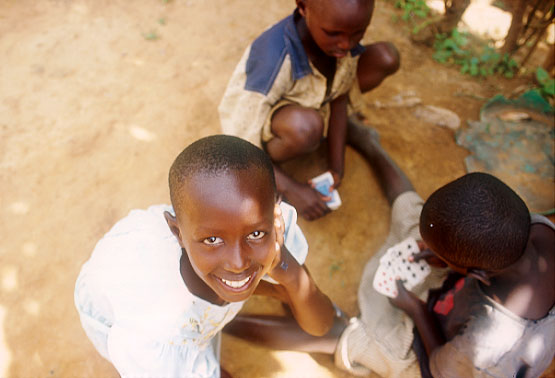 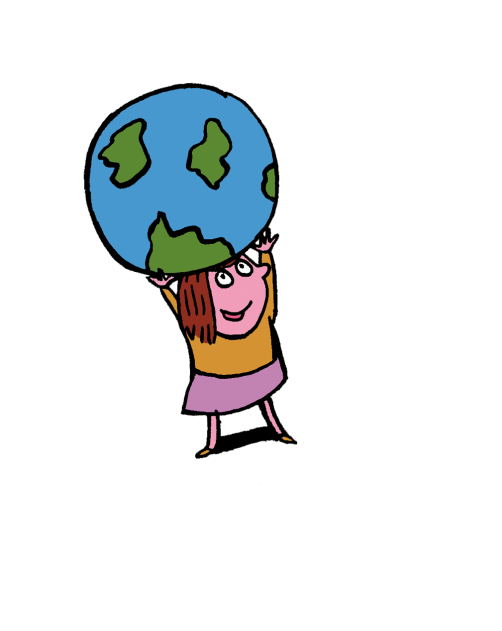 [Speaker Notes: Marie-Doriane Uwituze, 8 yrs, daughter and youngest child of Liberate Muhagihana playing clapping game.]
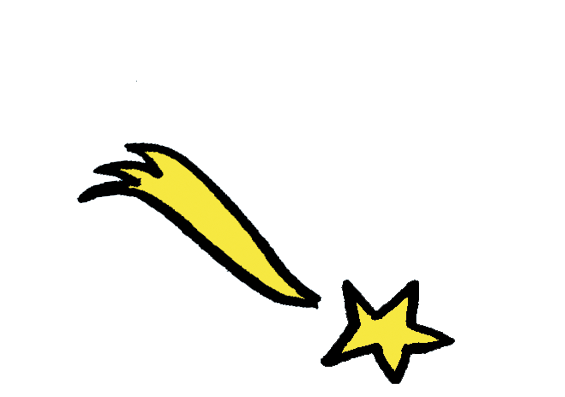 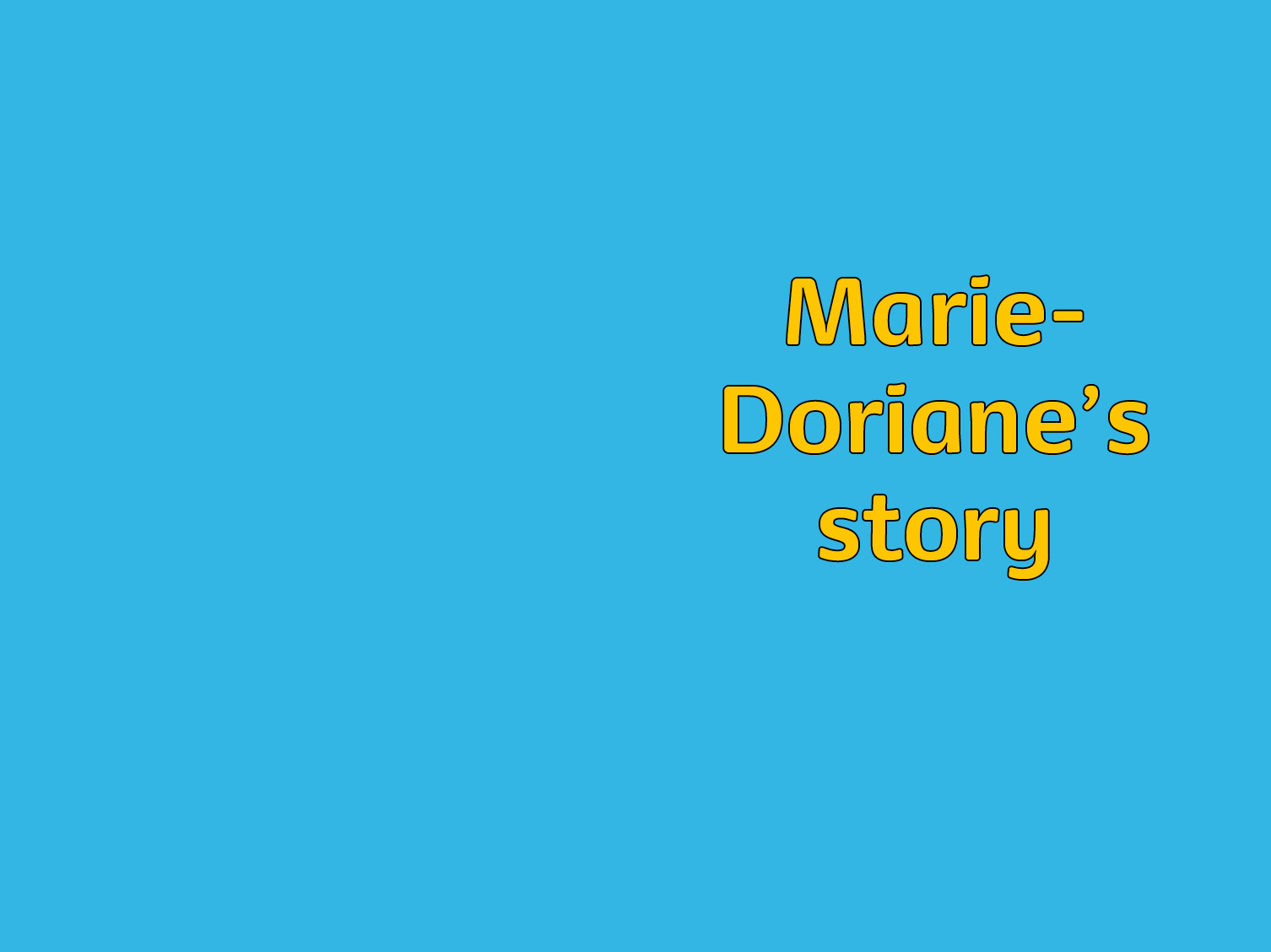 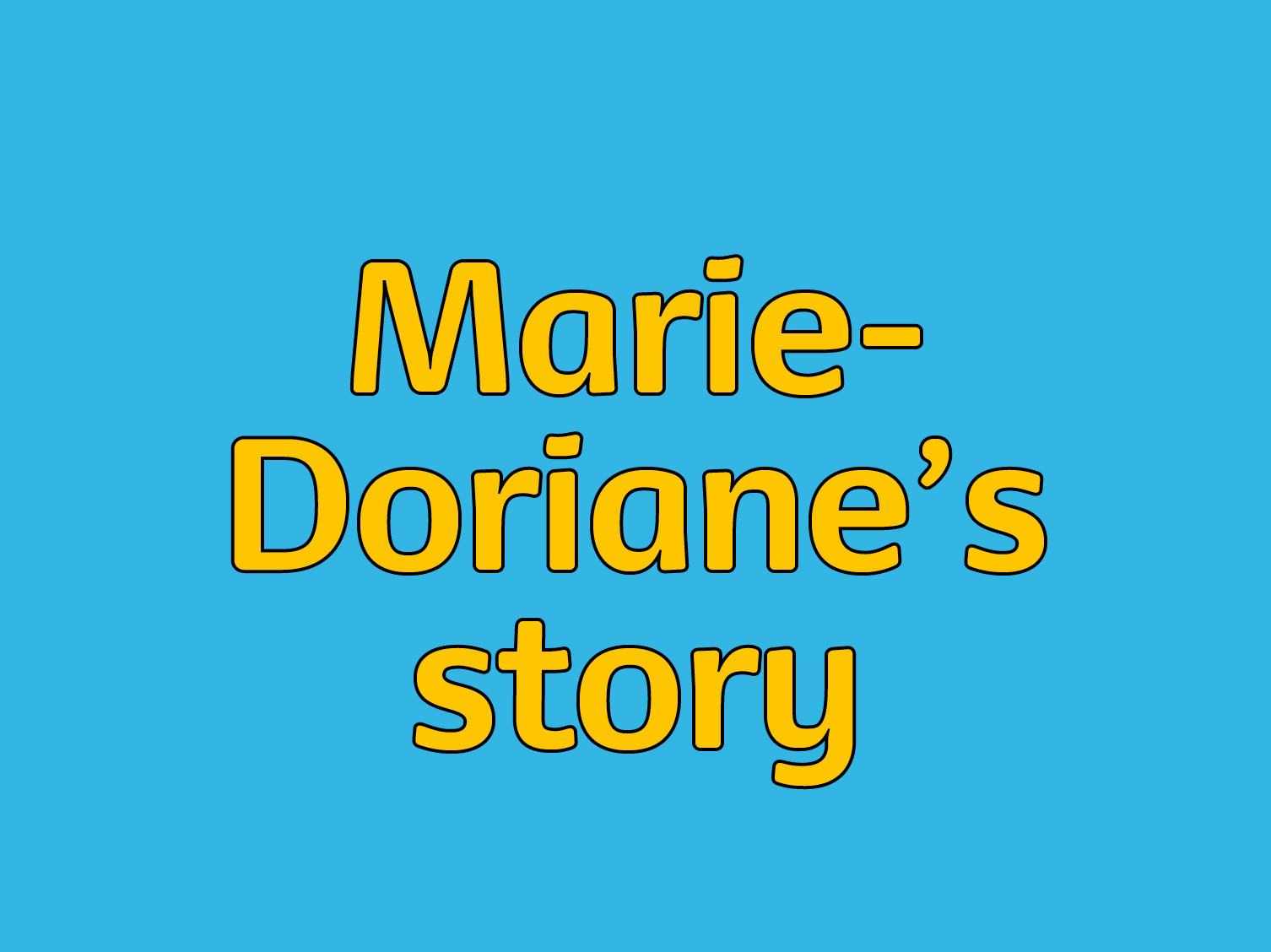 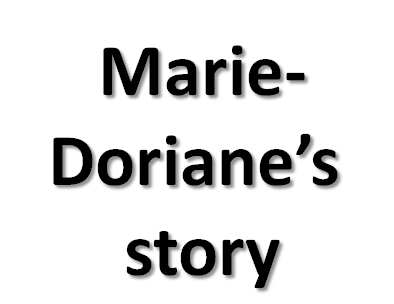 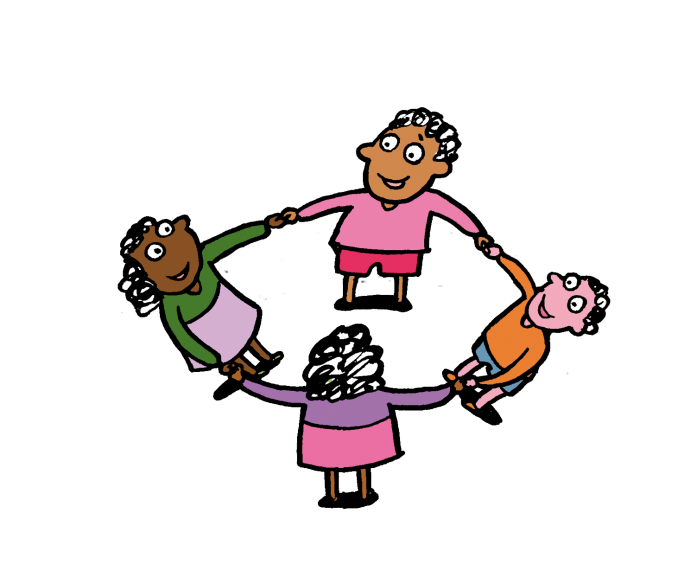 Photographs by: Annie Bungeroth
Illustrations: Per Karlen
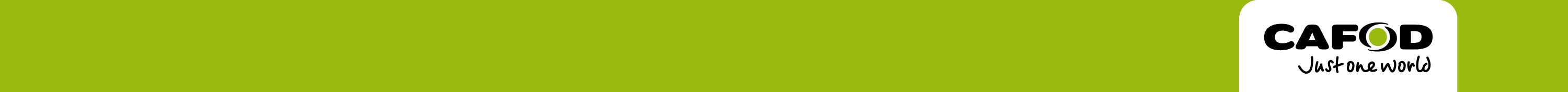